Managing your IRB
IRB Administrators 2012PRIDE/Soundia A. Duche, MA, MS
May 31 2012
Agenda
IRB Member Casting Call
Distinct (fictitious) Member Personalities
Maximizing your IRB Roster
Strategies to Rebalance your IRB
IRB Challenges
IRB Casting Call: Distinct Member Personalities
The Conciliator
The Mad Scientist
The Diamond in the Rough
The Nitpicker
Let’s Get to the Point
The Deadweight
The Venerable Researcher
5
7
9
11
13
15
17
Guess Who?
Meeting attendance could be better
Often comes to the meeting unprepared
“I’ll get you my review after the meeting”
“Remind me tomorrow about that expedited review”
Personality Options
Guess Who?
Has great stature due to their position in the organization or their professional accolades
Prepares a thorough review
Comes to the meeting prepared
Others often defer to this individual
“I reviewed the protocol and therefore what others have to say is not as important”
Personality Options
Guess Who?
Good reviewer but impatient
Not a fan of the never-ending discussion
Readily makes the following comments:
“Does this particular issue really deserve an hour of our time”
“Haven’t we talked about this already”
“Yes, I am still here…”
Personality Options
Guess Who?
Tries to come up with motions that everyone can agree with
Rarely tells someone that their idea/issue raised is not pertinent
Committee discussions sometimes go off-topic
“Yes, we may have on occasion spent an hour and a half discussing a single item”
Personality Options
Guess Who?
Doesn’t speak up often
Typically in the minority.  Other members may appreciate their skill set but may view it as more limited
When given a task does a thorough job
Occasionally falls asleep during meetings
Imparts gems of insight when least expected
Personality Options
Guess Who?
Won’t let go of an issue.  May make a mountain out of a molehill
May become offended if told that the issue they brought up is not in the purview of the IRB
“This is valuable research, we must approve it”
Personality Options
Guess Who?
Very detailed oriented
PIs often receive multiple rounds of comments from this reviewer
Starts their presentation to the board by saying, “this is really minor but…” – 30 minutes later board is still listening to the very minor comments
Personality Options
Maximizing your IRB Roster
Multiple personalities
Strengths/Weaknesses to each
Play up each member’s strengths
Pair members based on personality when possible
Combination of personality types = board personality
Strategies for rebalancing board
Strategies to Rebalance IRB Personality
Get to Know your Members
Talk to Members/Chair/IO
Instill a Primary/Secondary Reviewer System
Expand the knowledge-base of members
Use of consultants for ad hoc advice
Use members and alternates for expedited reviews
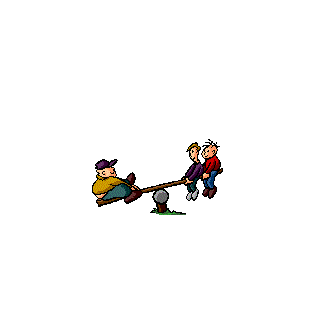 Strategies to Rebalance IRB Personality
Recruit New Members
Appointment to the IRB not a life/death sentence
Recruit alternate members
Switch primary/alternate member roles every few years
IRB Challenges
Recruiting new members
Keeping members grounded in the Regs
Increasing member’s knowledge base
In-house training
Use of Regulatory Requirements cheat sheets
Open Discussion
Contacts
1200.05 Questions:  VHACO120005Q@va.gov
Contacts:  
Soundia Duche: 202-443-5658; soundia.duche@va.gov
Lucindia Shouse: 202-443-5659; lucindia.shouse@va.gov
Theresa Straut: 202-443-5654; theresa.straut@va.gov

Lynn Cates, Director, PRIDE: 202-443-5648; lynn.cates@va.gov